Alle ogen gericht op Jezus!
Millitia Christi
Geen pacifisme maar djihaad
Supporters en een coach
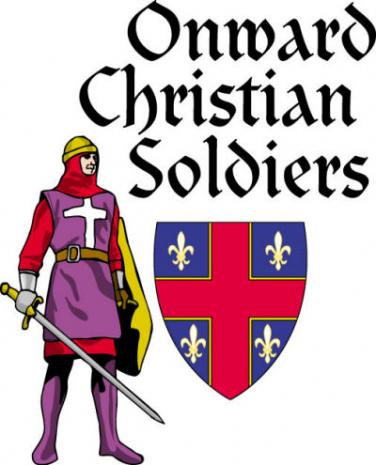 Alle ogen gericht op Jezus!
Hij baande je pad
Ren achter Hem aan
Zo bereik je de eindstreep
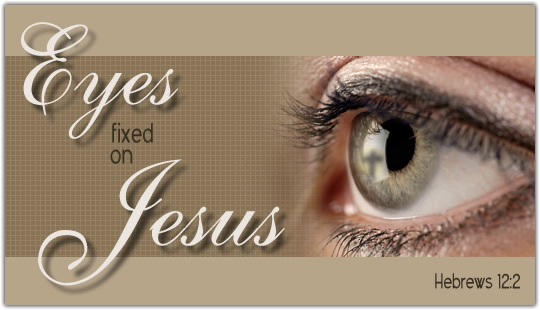 1. Jezus baande je pad
De hoofdpersoon is Jezus
Je therapeut? Je Heiland!
Hij volbracht zijn kruistocht
Aanvuurders en Aanvoerder
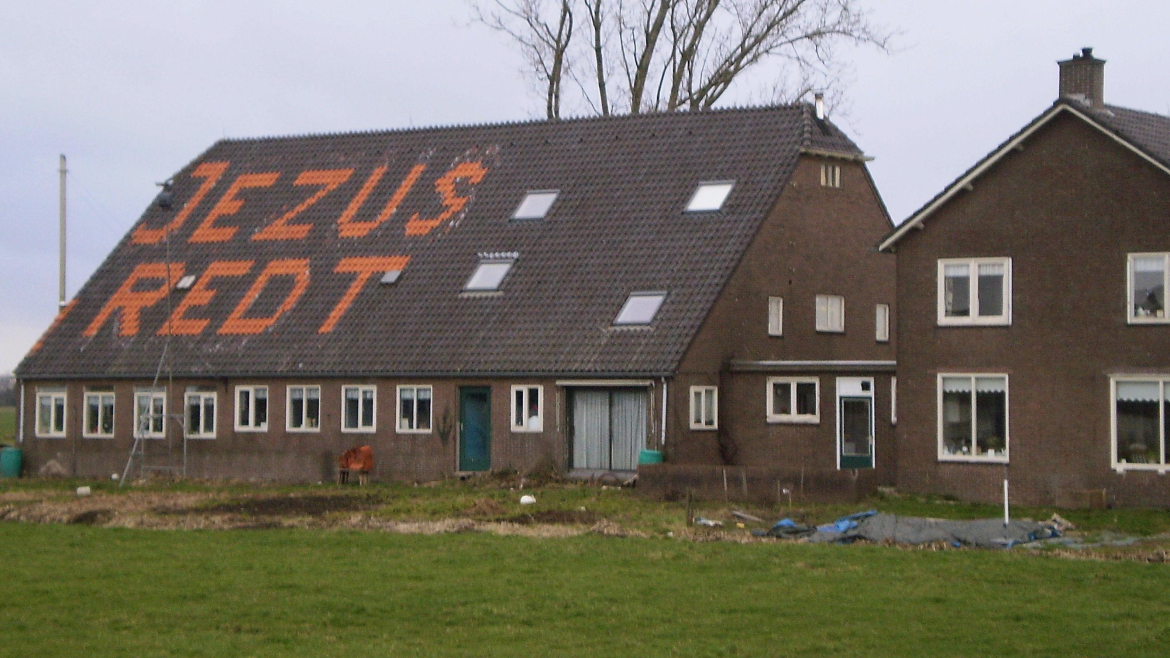 2. Ren achter Jezus aan
Ren voor je leven
Een natte jas
Ballast overboord
‘Doop-ing’ en sportvoeding
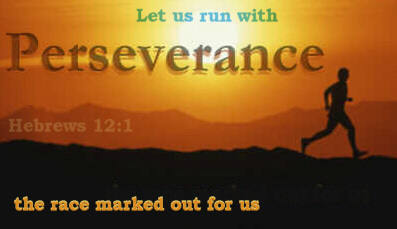 3. Met Jezus bereik je de finish
Zij zitten op de tribune
Hij is de A en de Z
We are the champions
Laat de jeugd trainen
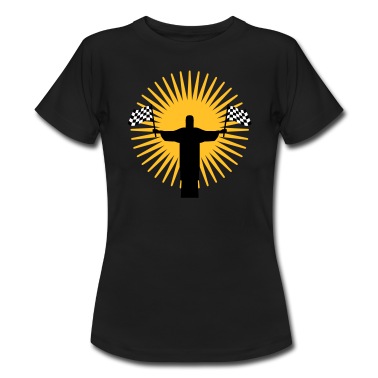